Значение чтения 
в формировании и развитии 
личности ребёнка.
Сегодня говорят, что дети мало читают
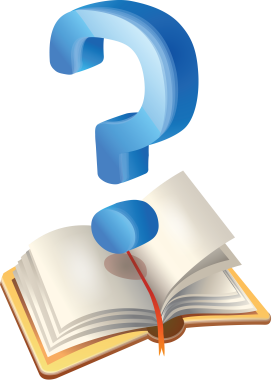 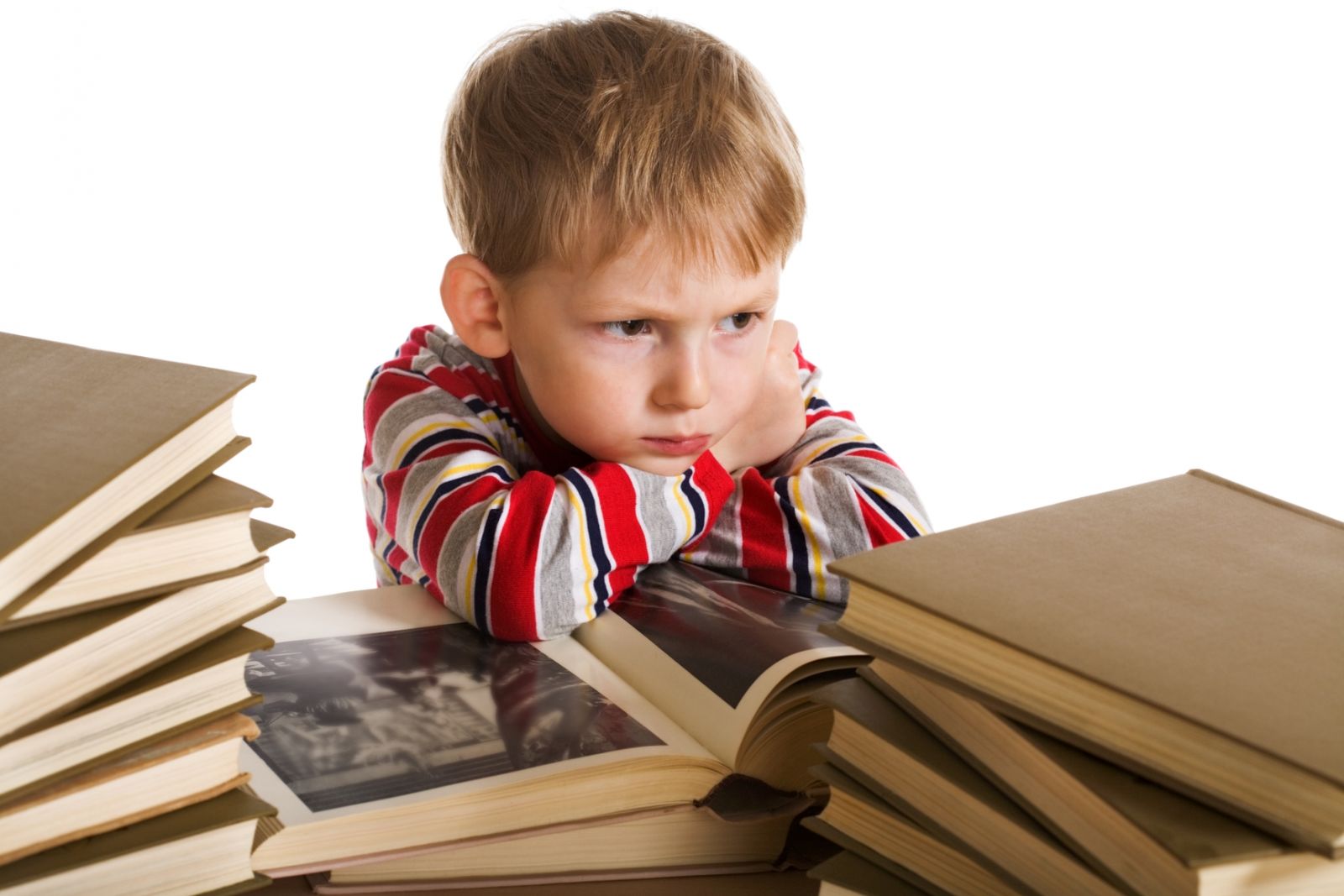 Пути решения проблем
Чтение должно быть обсуждаемым
Чтение должно быть интересным и увлекательным
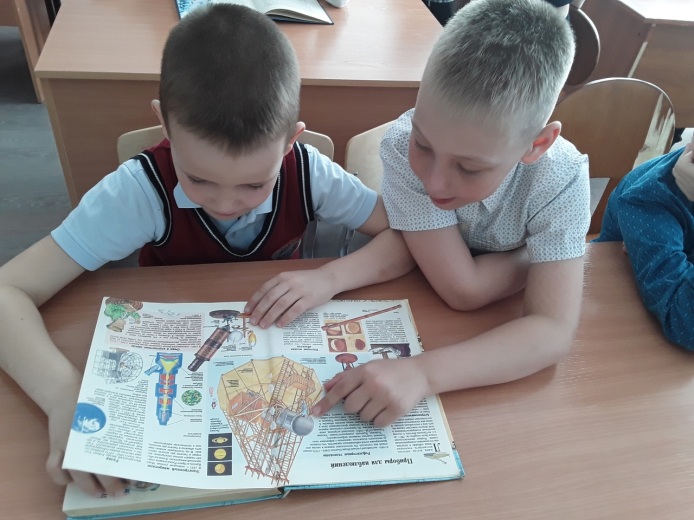 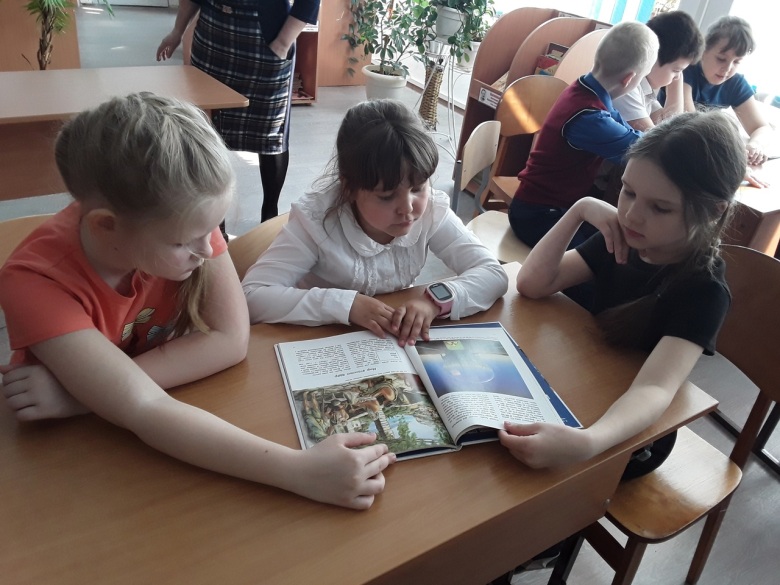 1. Классные конкурсы чтецов
       «Новогодняя сказка» 
https://planetadobra1.blogspot.com/p/blog-page_2.html
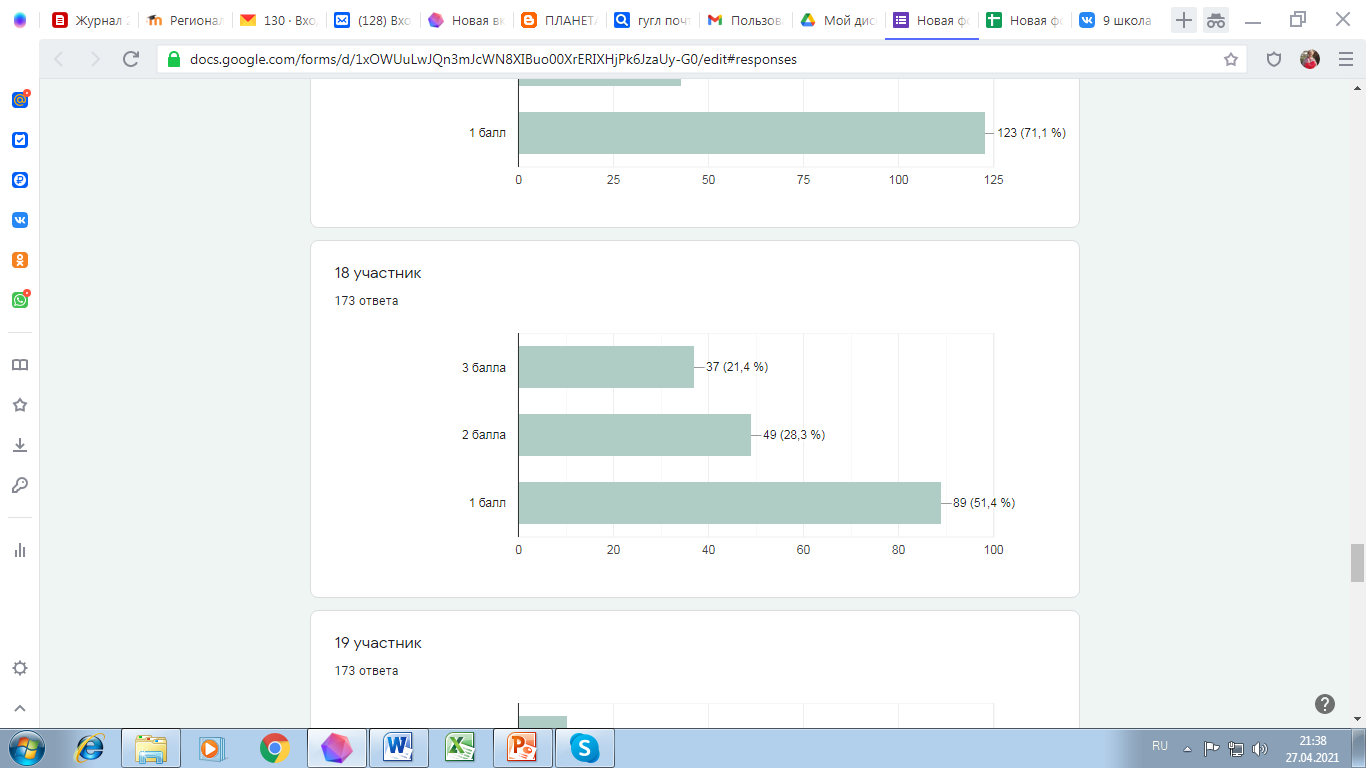 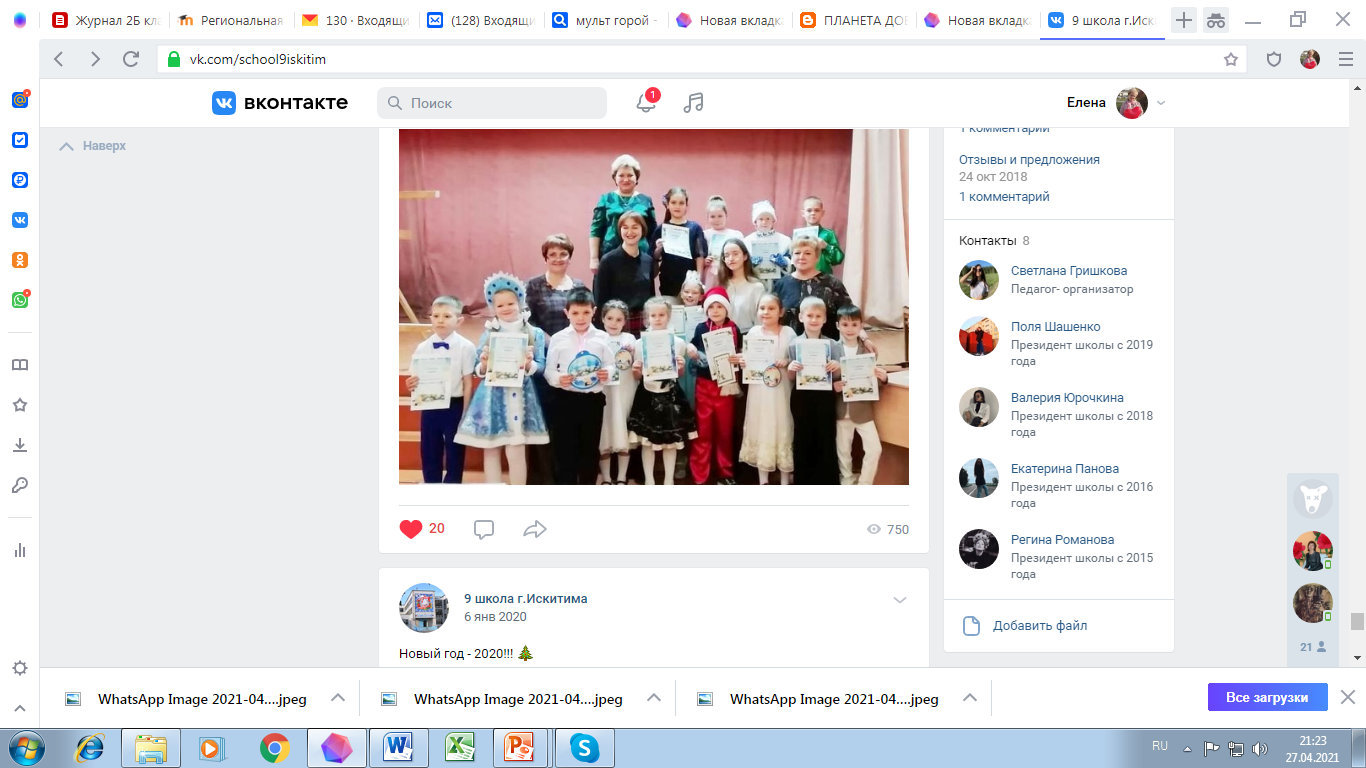 Городской конкурс чтецов  «Наша армия родная»
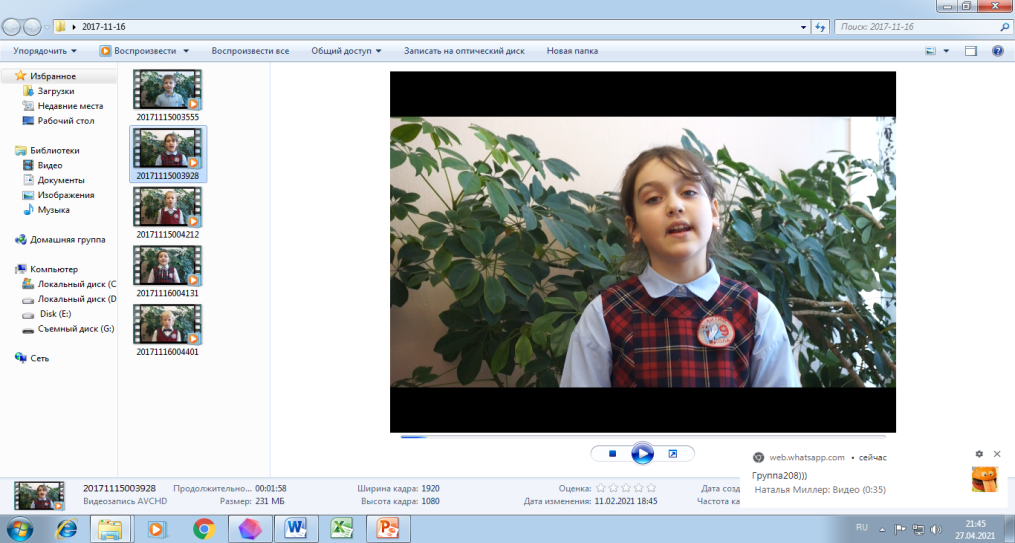 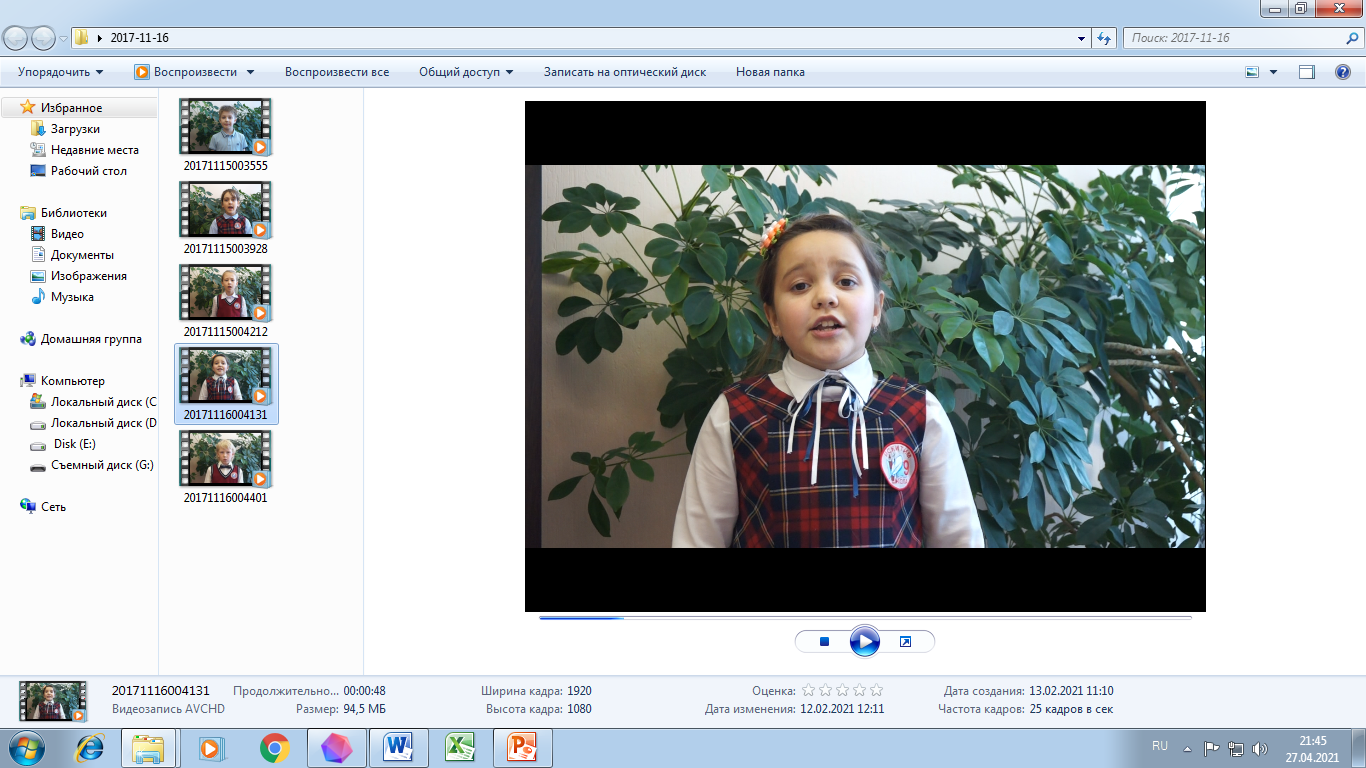 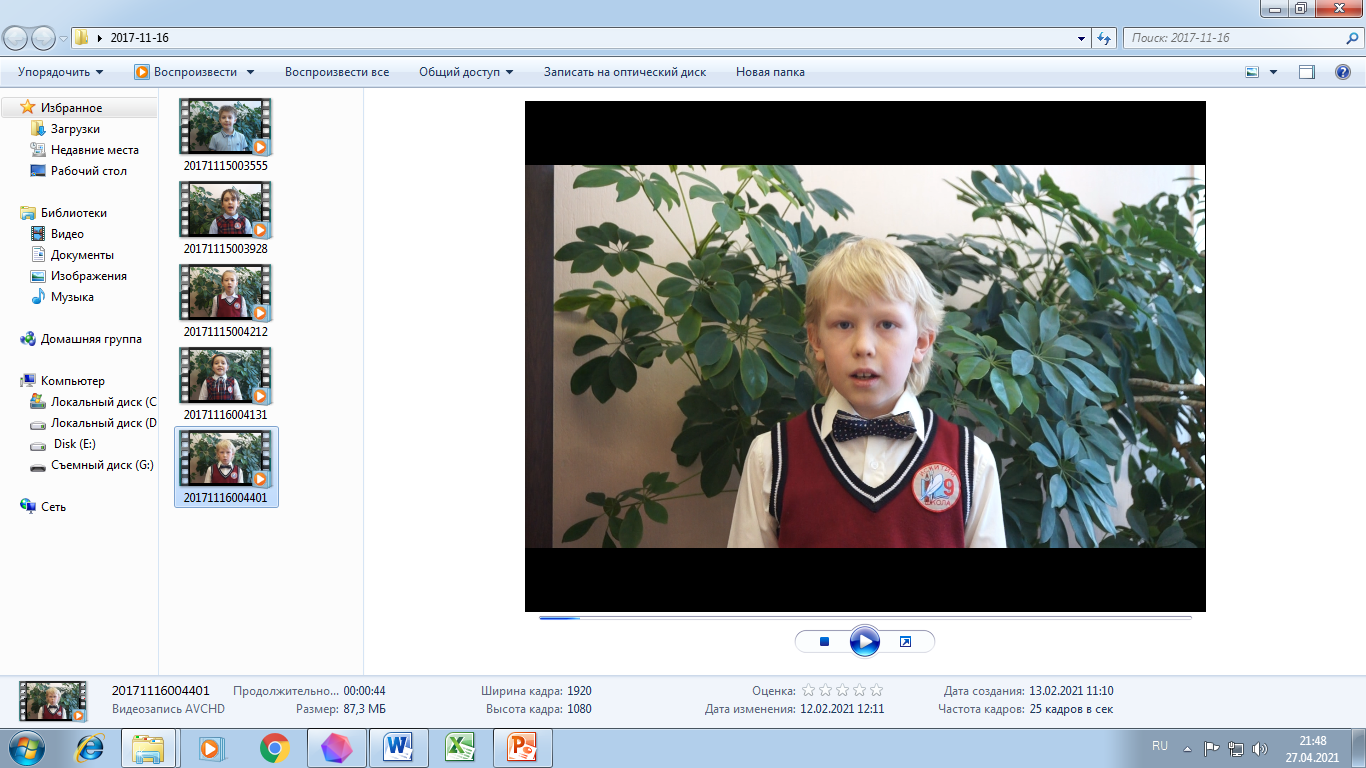 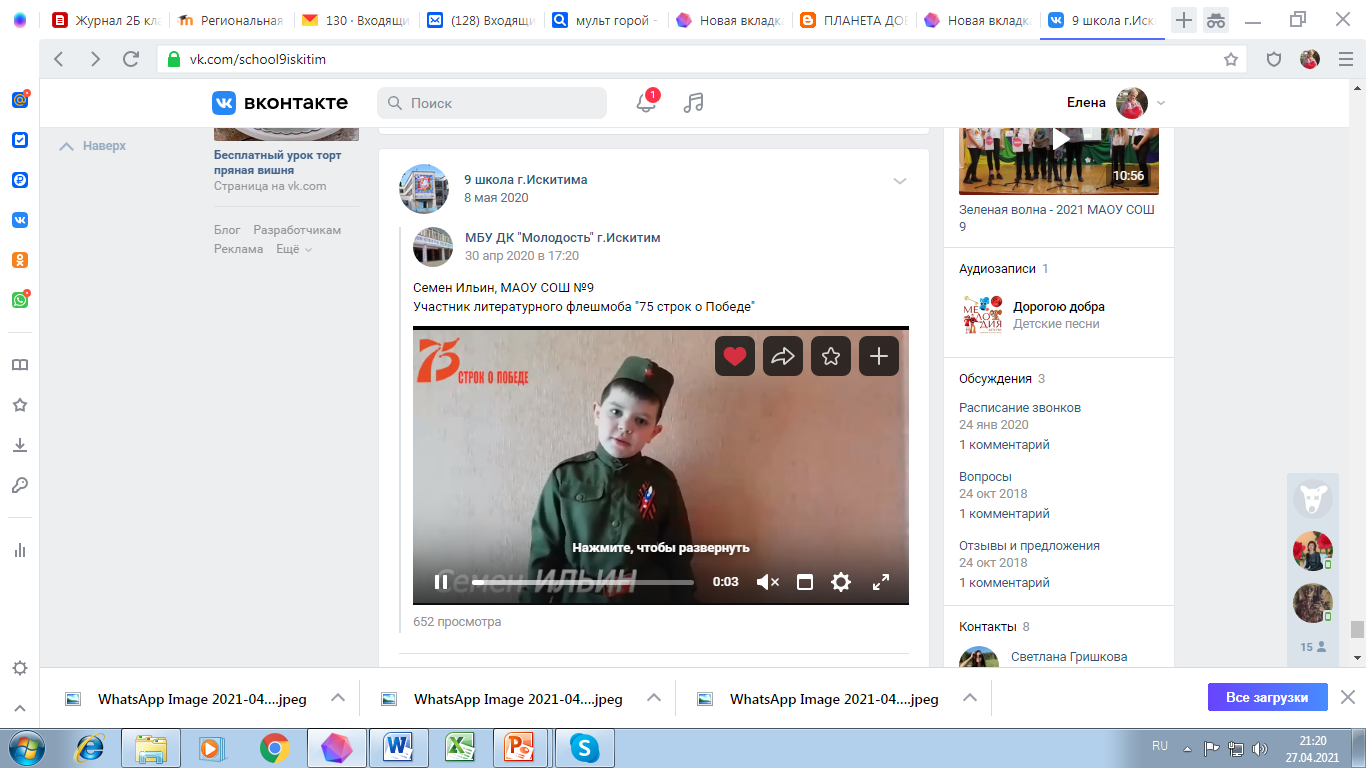 Проект «Парки Пушкина»
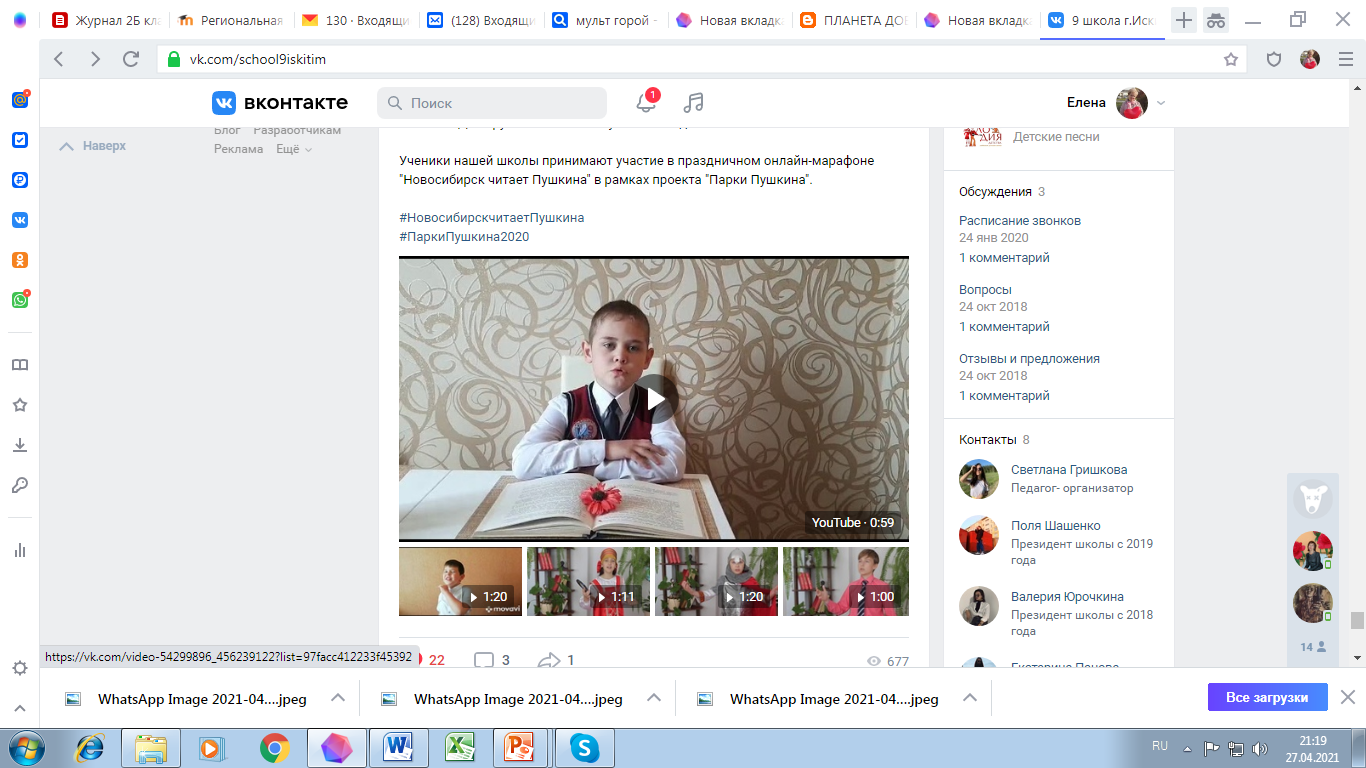 Флешмоб «75 строк Победы»
2. Городские, областные , всероссийские и международные конкурсы
 «Пегас»
Международный конкурс «И в каждой строчке вдохновенье».
Международный конкурс исполнителе стихов А.С. Пушкина «Пушкин2020»
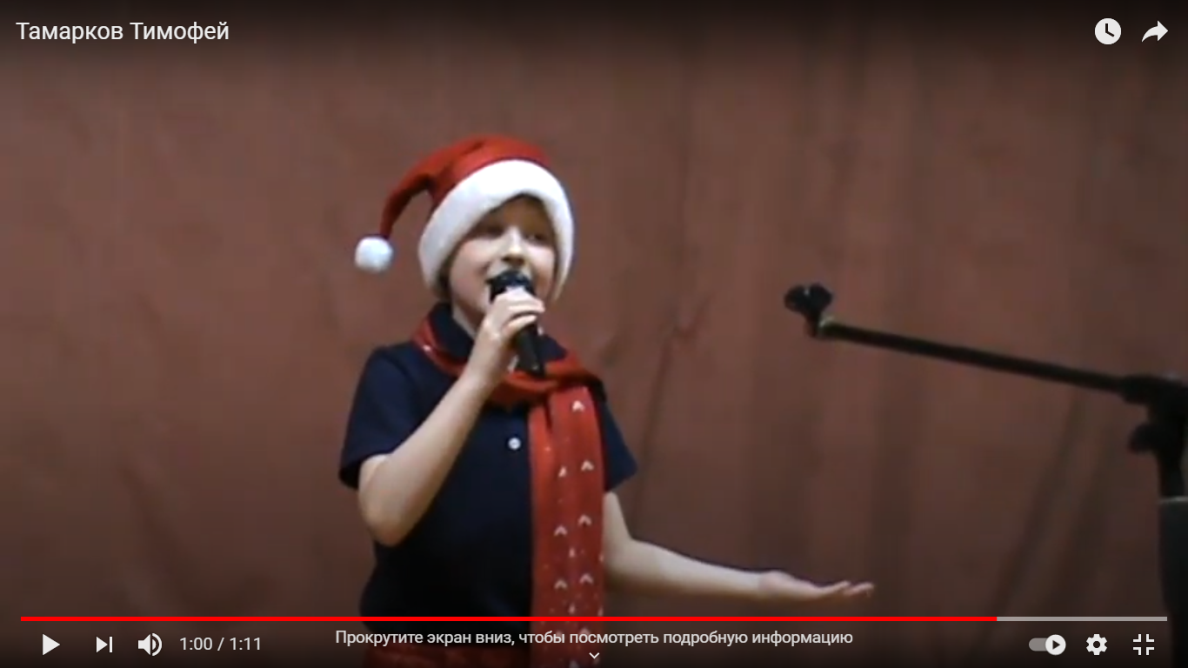 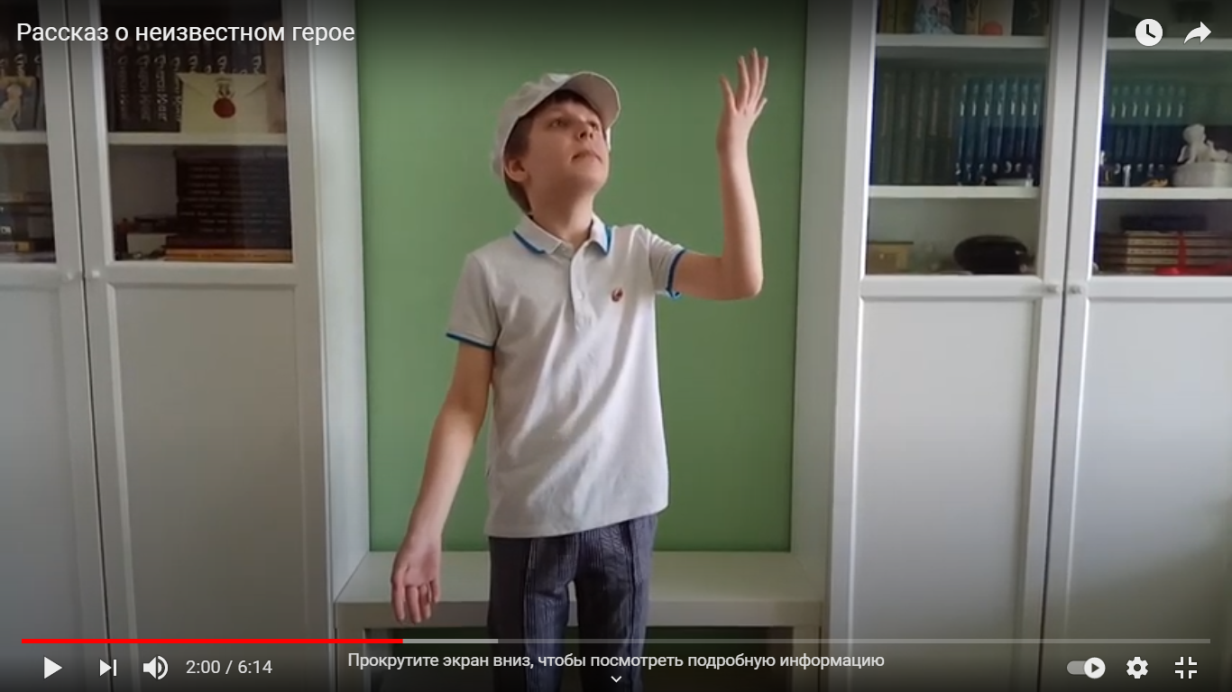 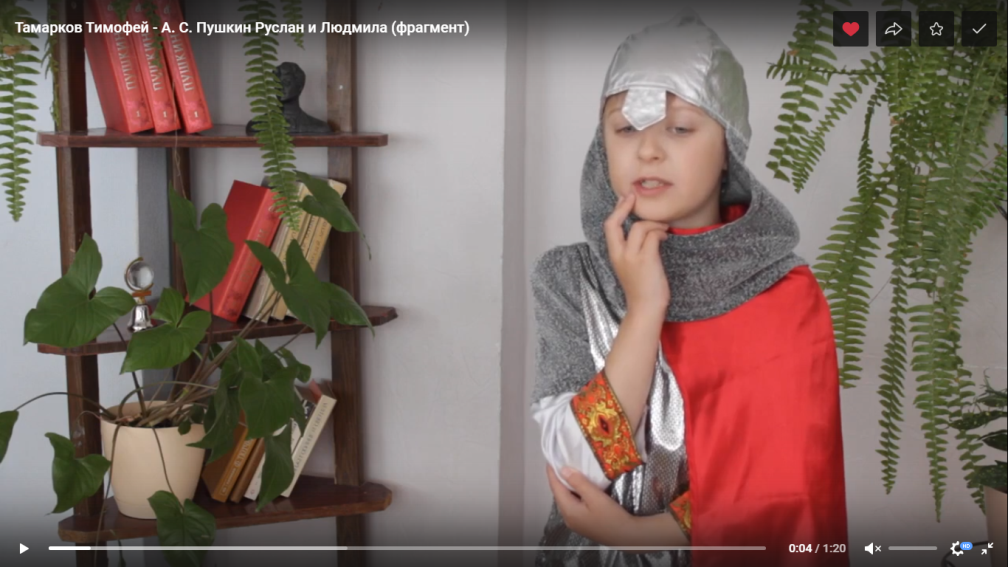 Создание  фильмов по различным произведениям
 «Трудолюбивая старушка»
Съемка и запись роликов «К 125 –летию Есенина посвящается…»
Есенинский диктант
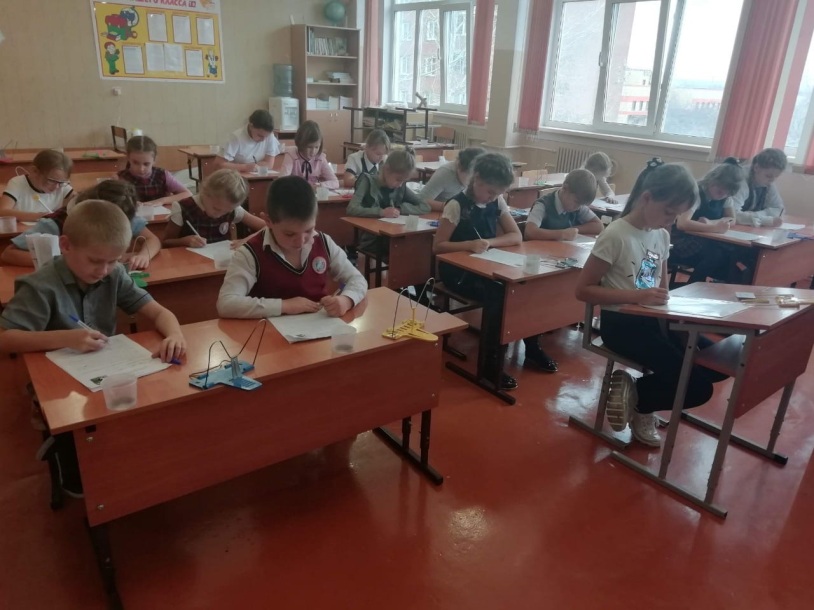 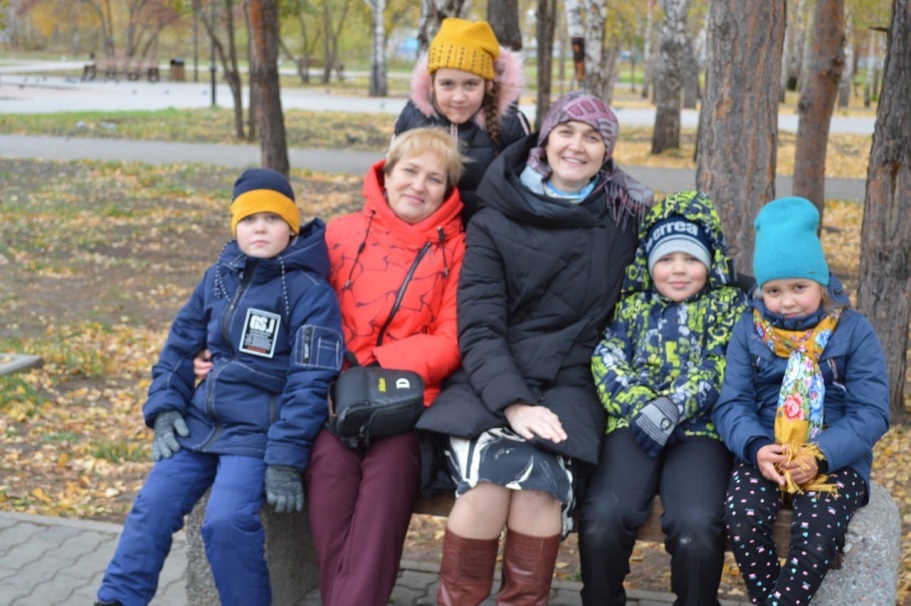 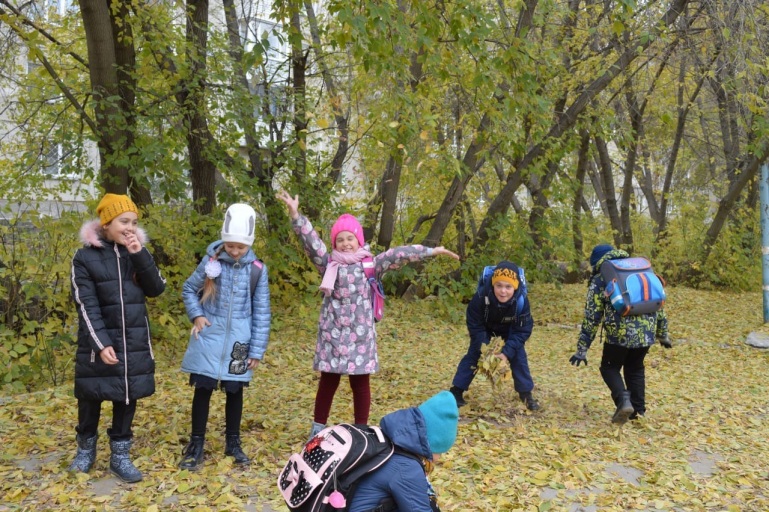 3. Совместные мероприятия с библиотекой
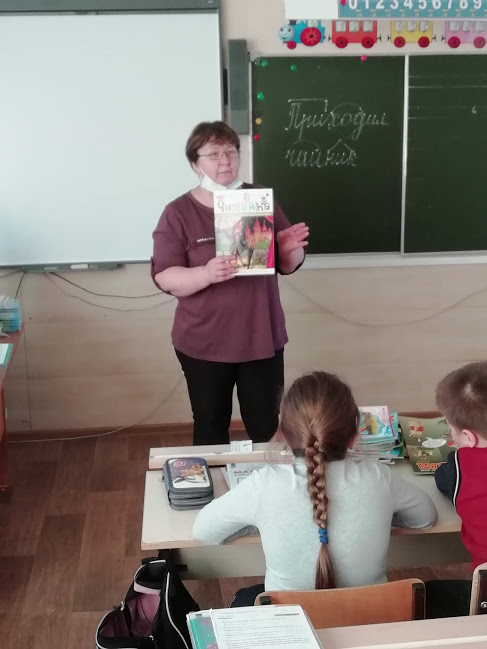 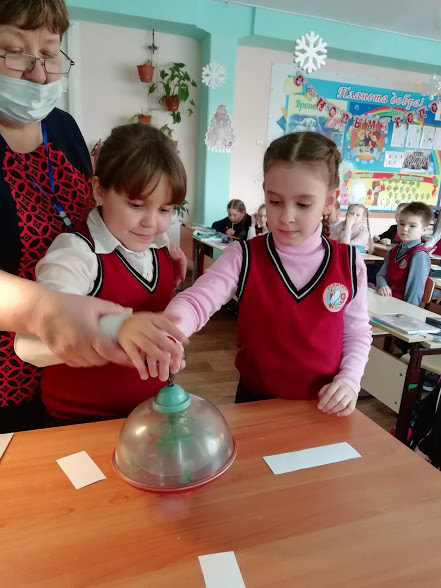 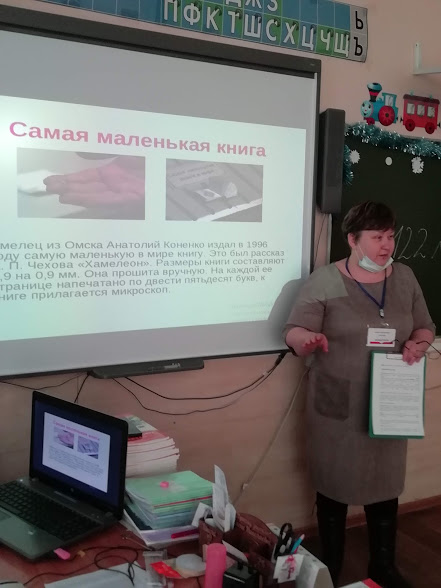 4. Сотрудничество с Новосибирской городской юношеской библиотекой.
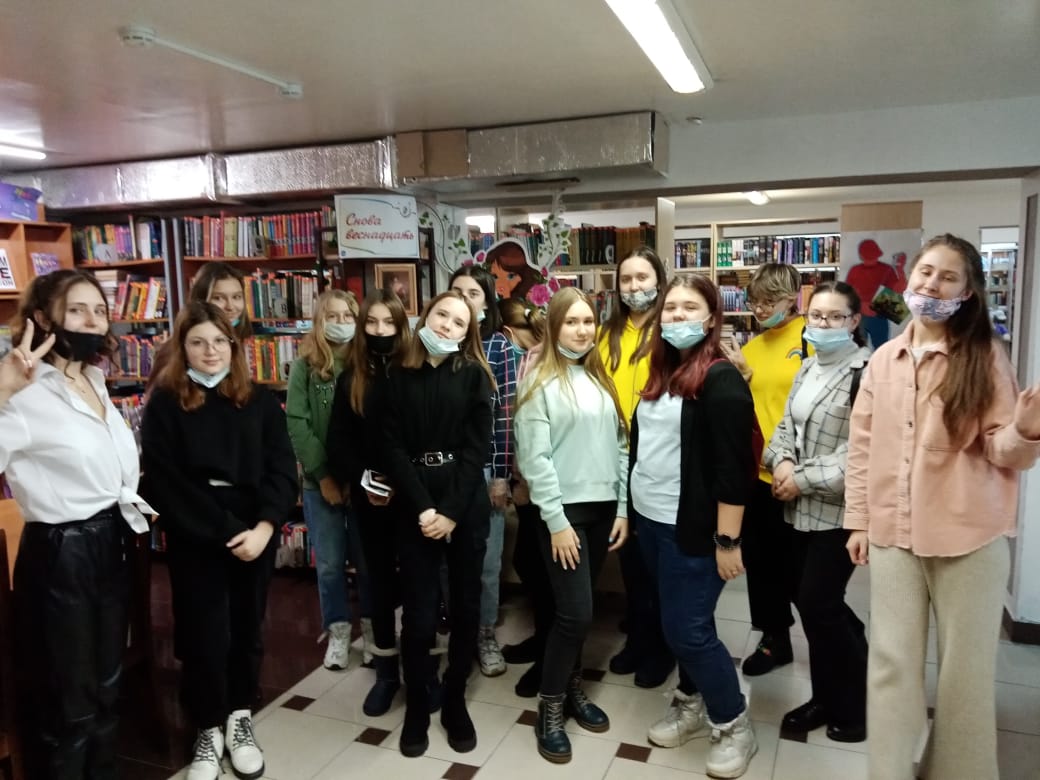 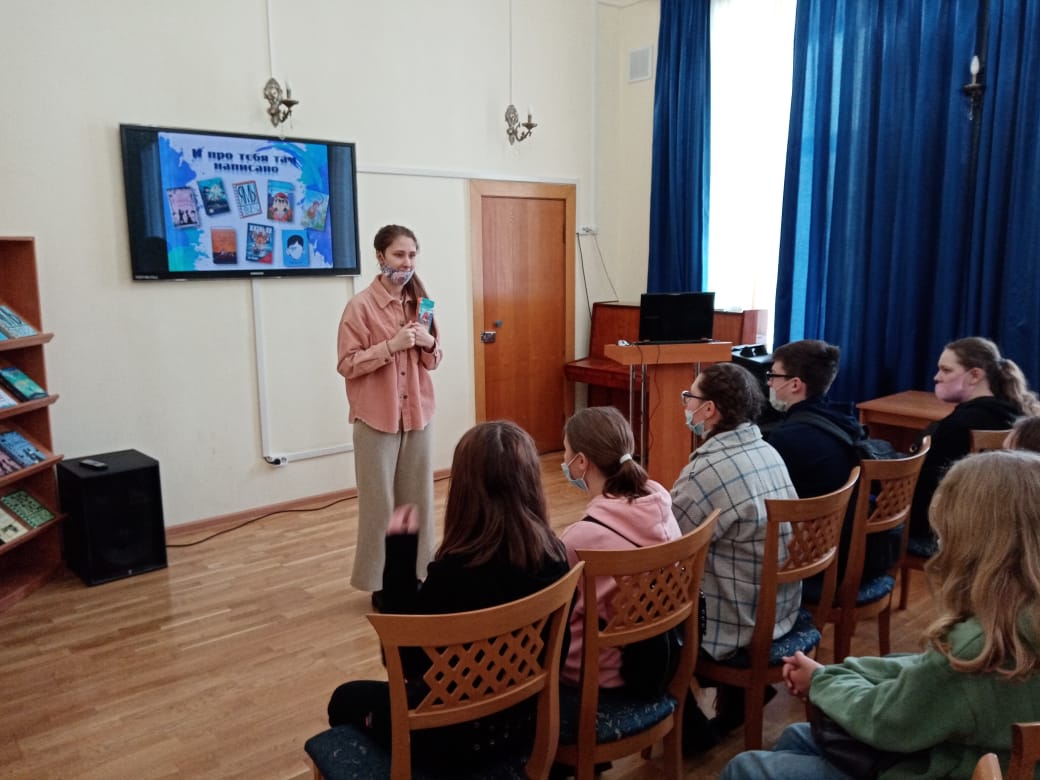 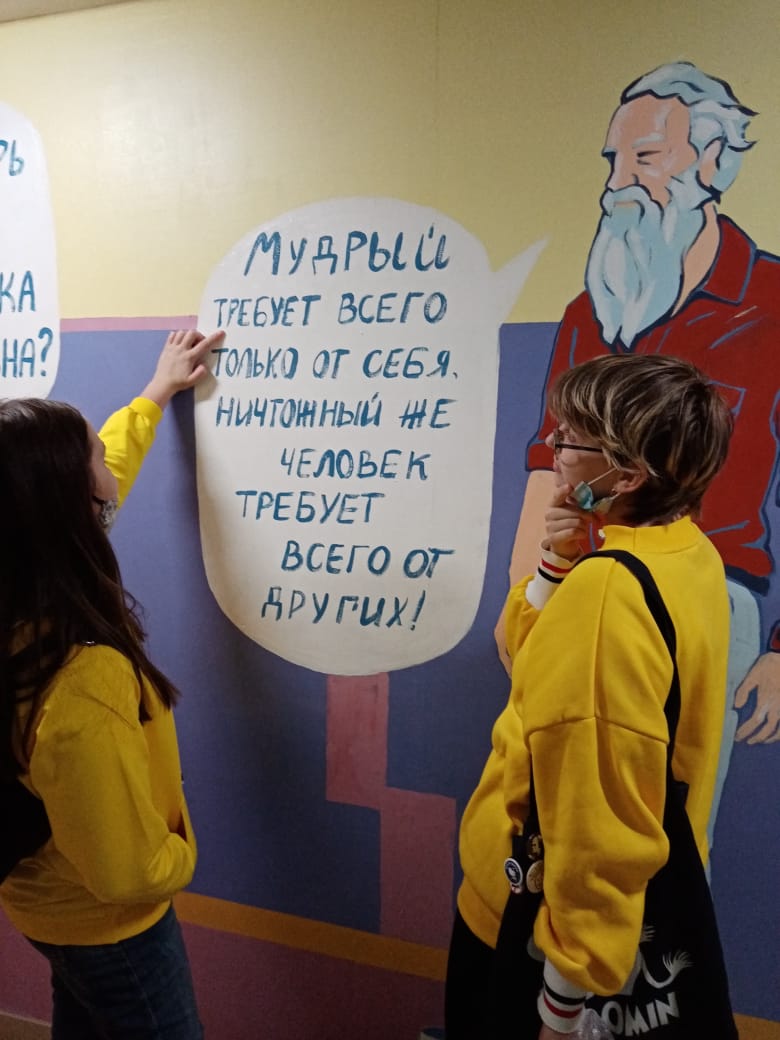 Книжный фестиваль "Белое пятно«
https://vk.com/id193190486?w=wall193190486_382%2Fall
https://vk.com/oub_nsk?w=wall-5693391_7118
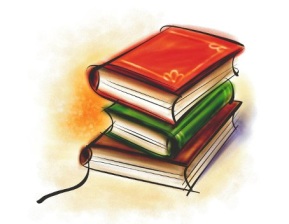 «От маленького писателя к большому читателю»
Областной конкурс «Моя любимая книга»
Областной конкурс «Их подвиг жив и вечен»
Всероссийский конкурс «Читающая мама – читающая страна»
Создание сказки и мультфильма 
 «В полезной каше – здоровье наше»
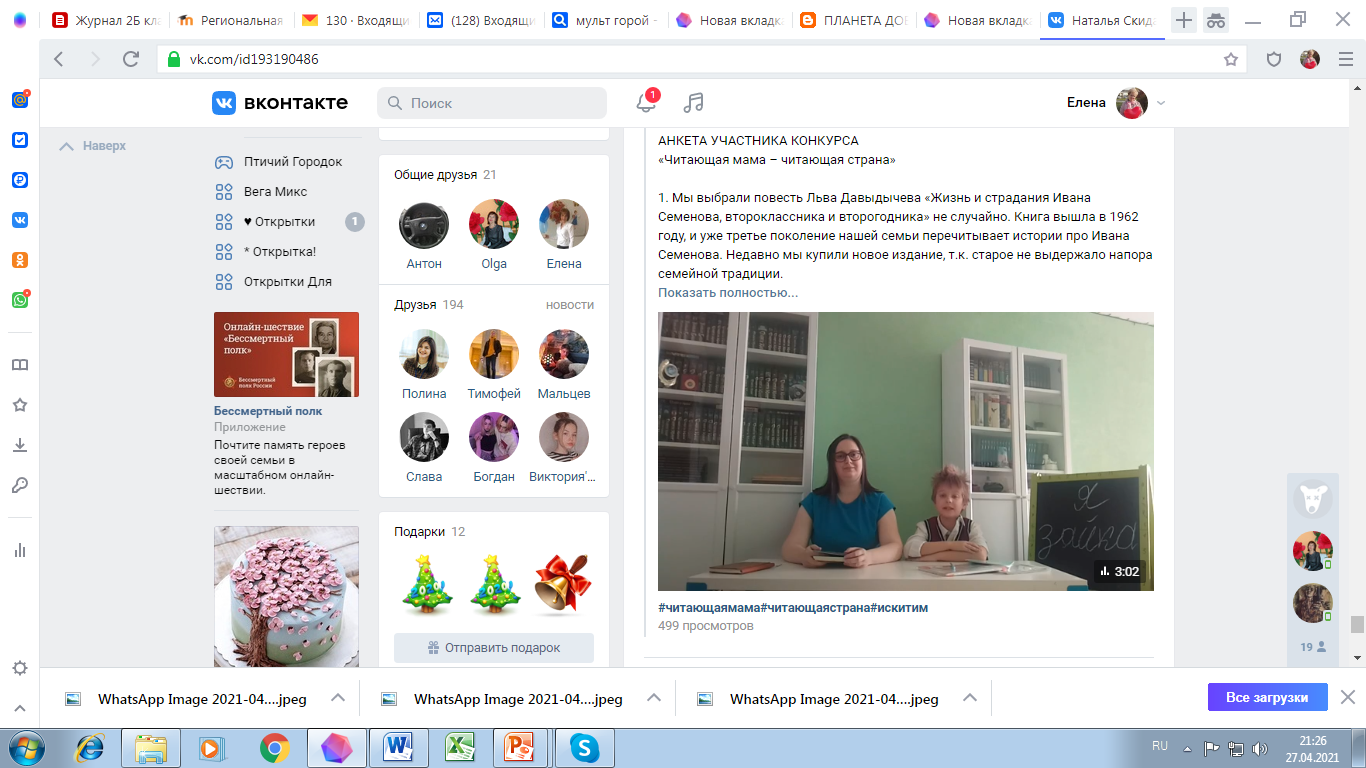 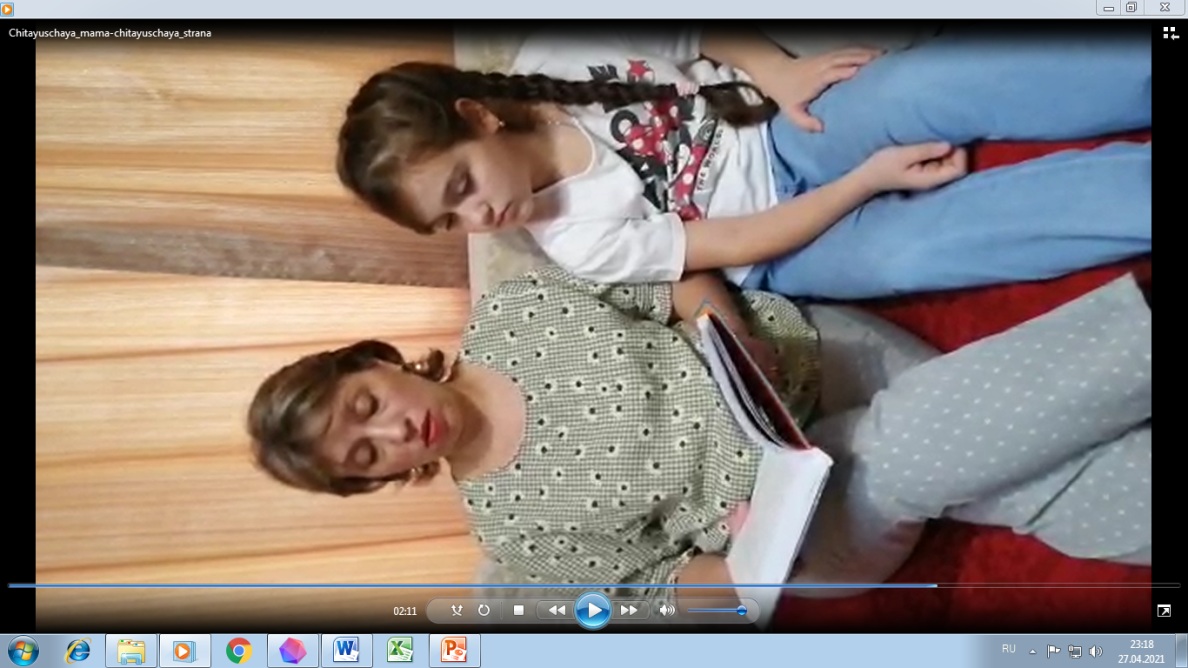